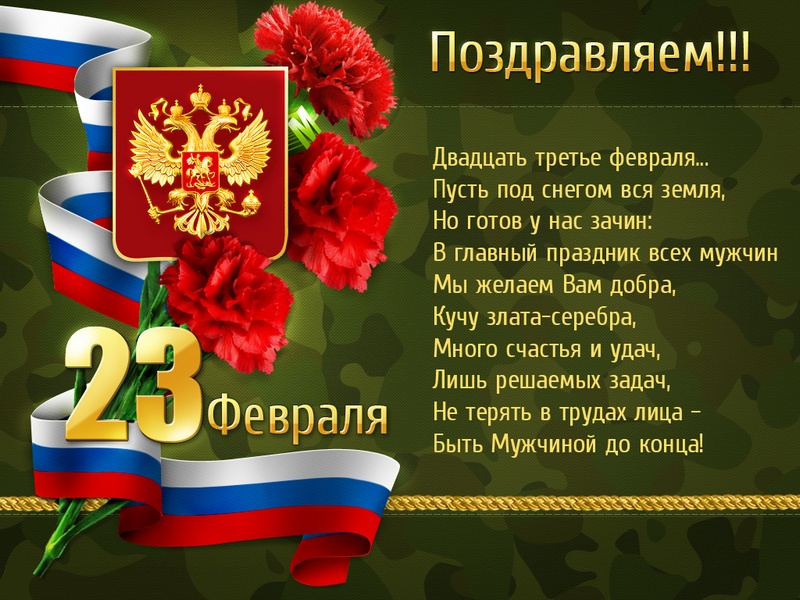 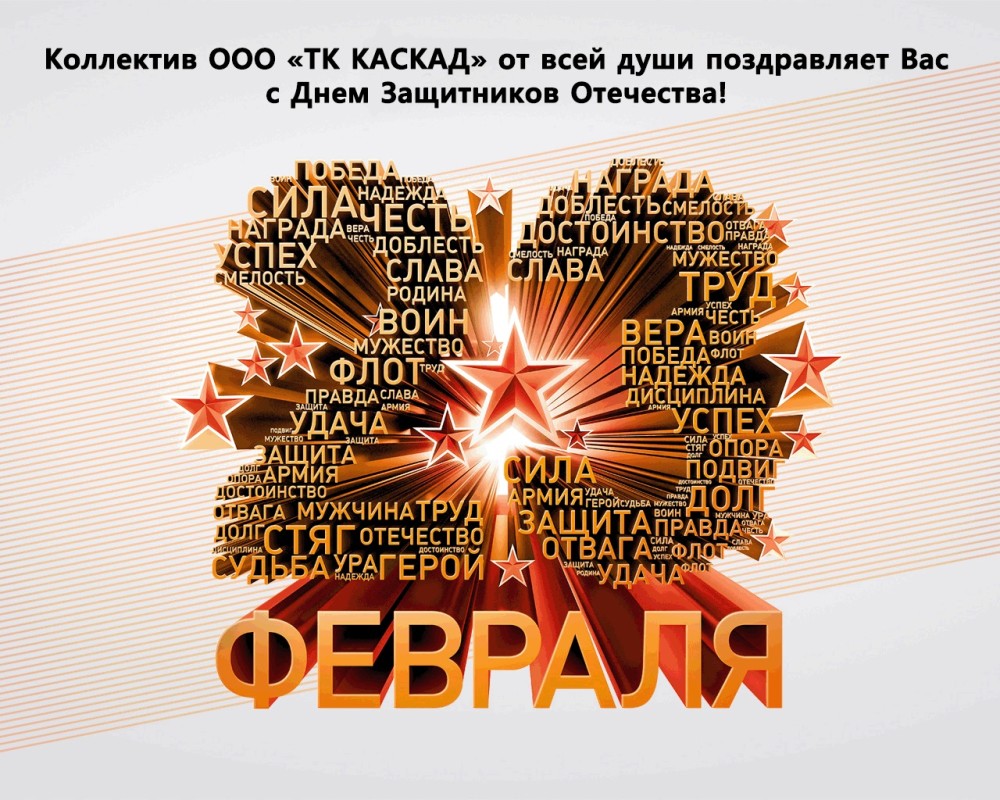 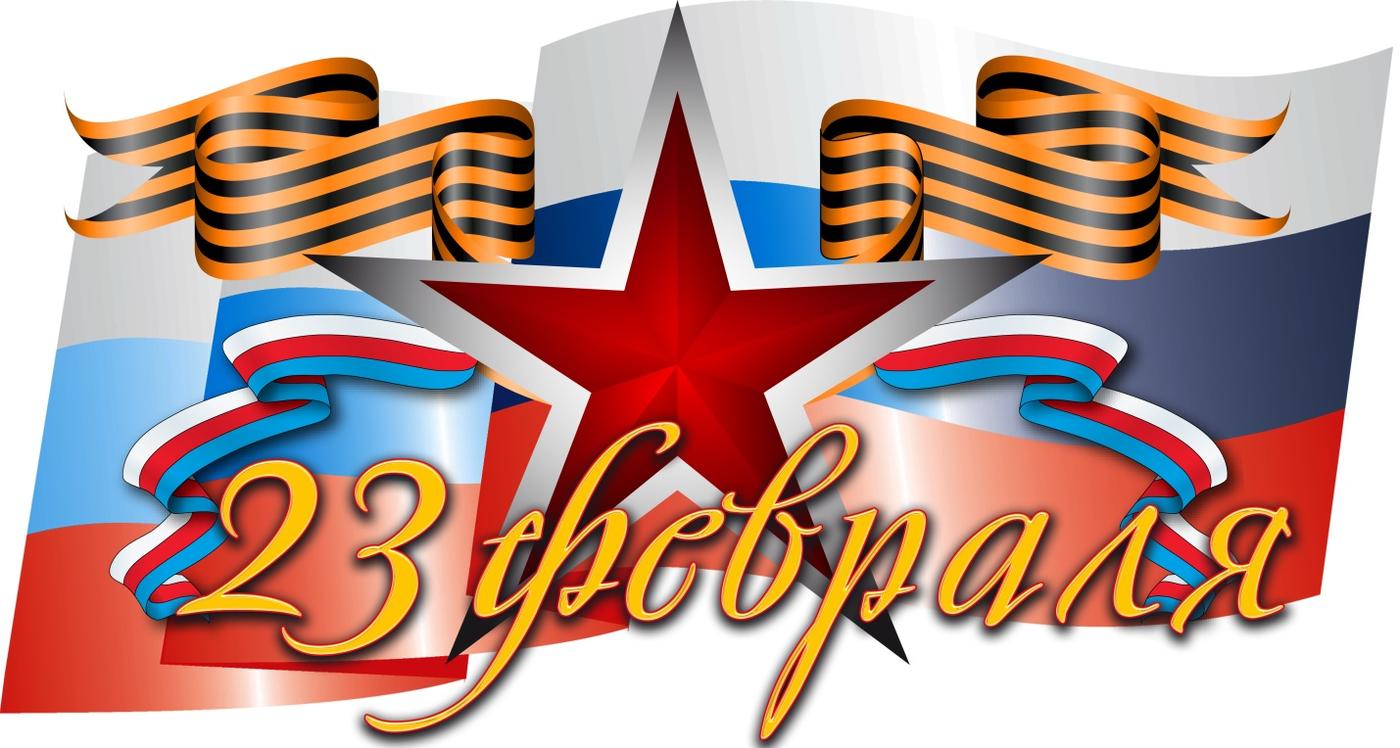 По страницам памяти….
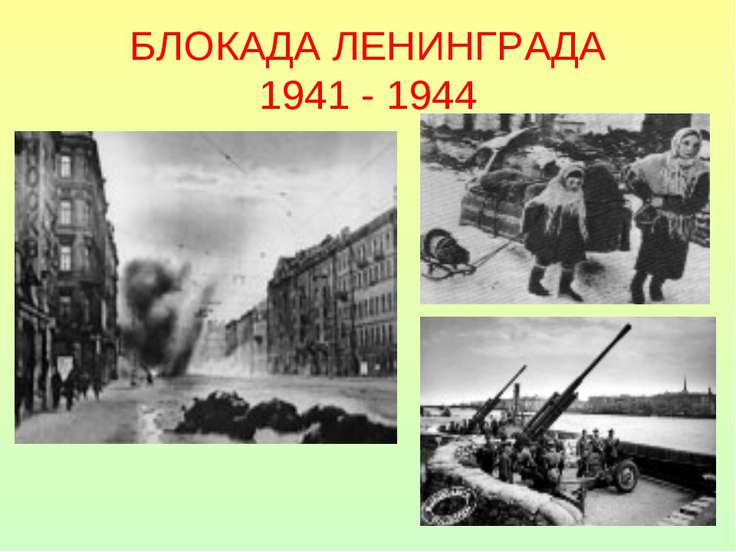 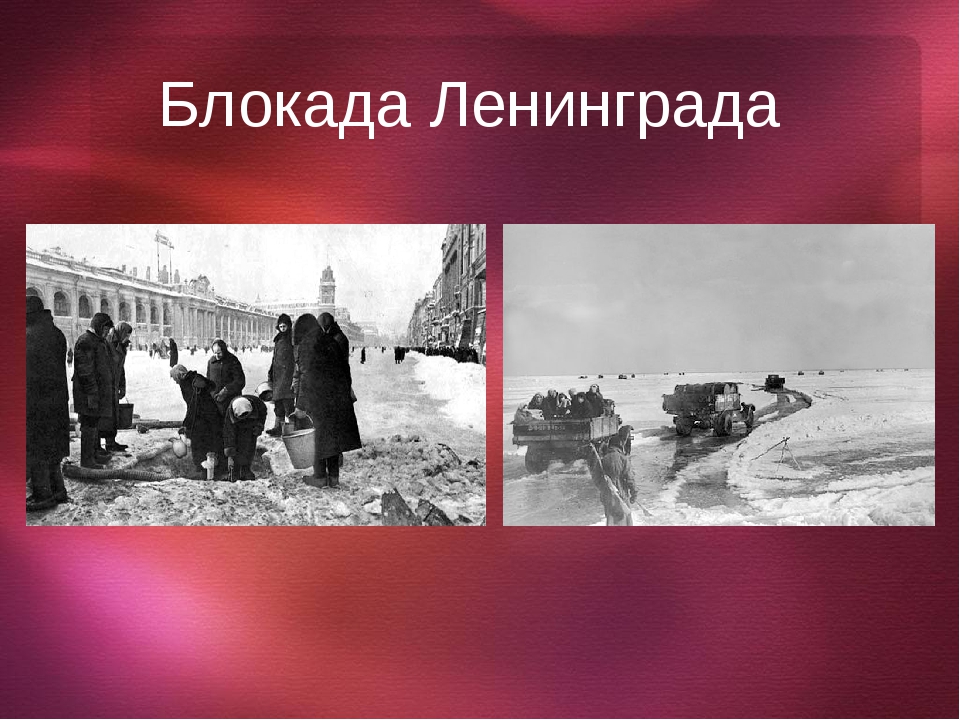 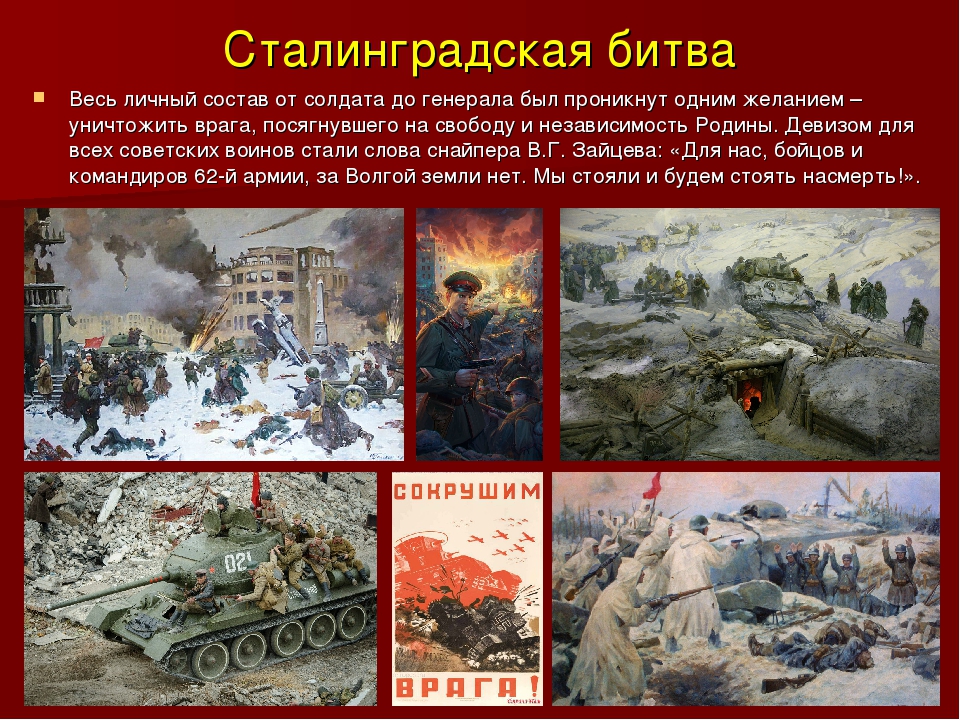 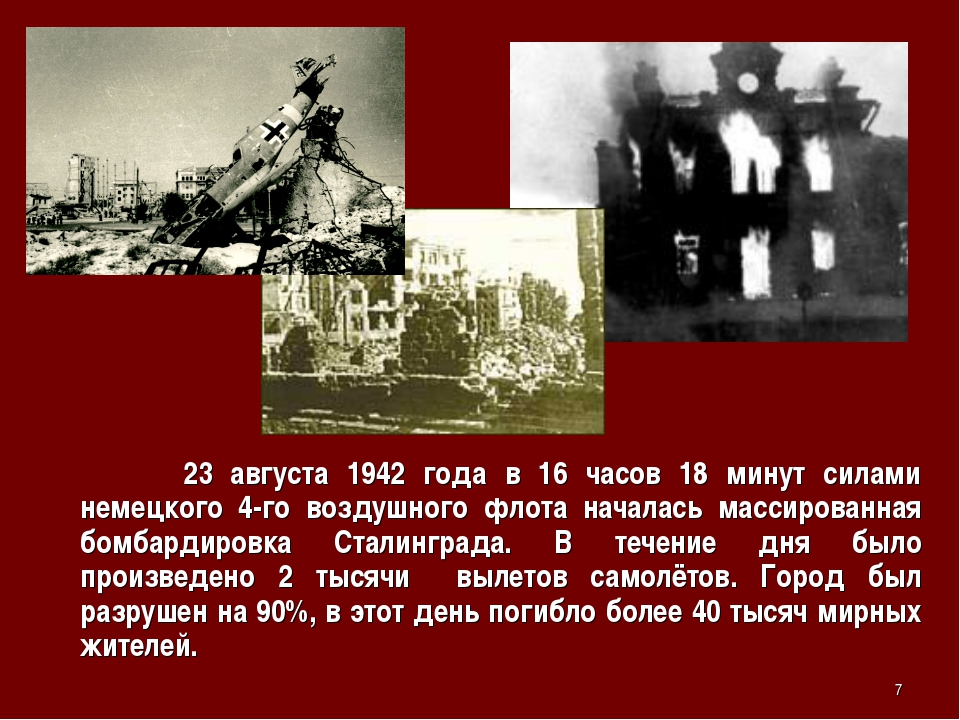 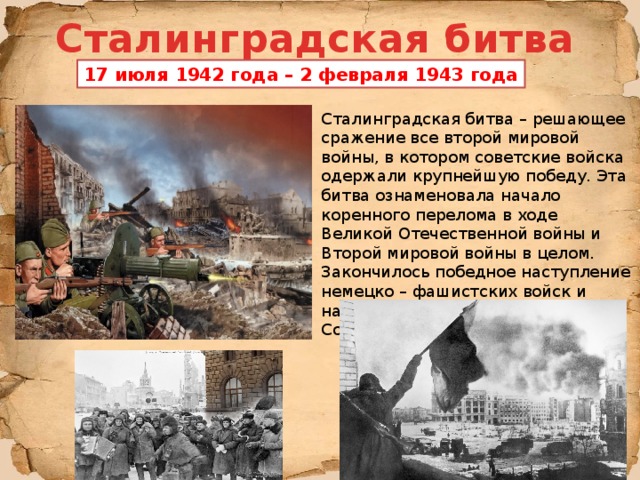 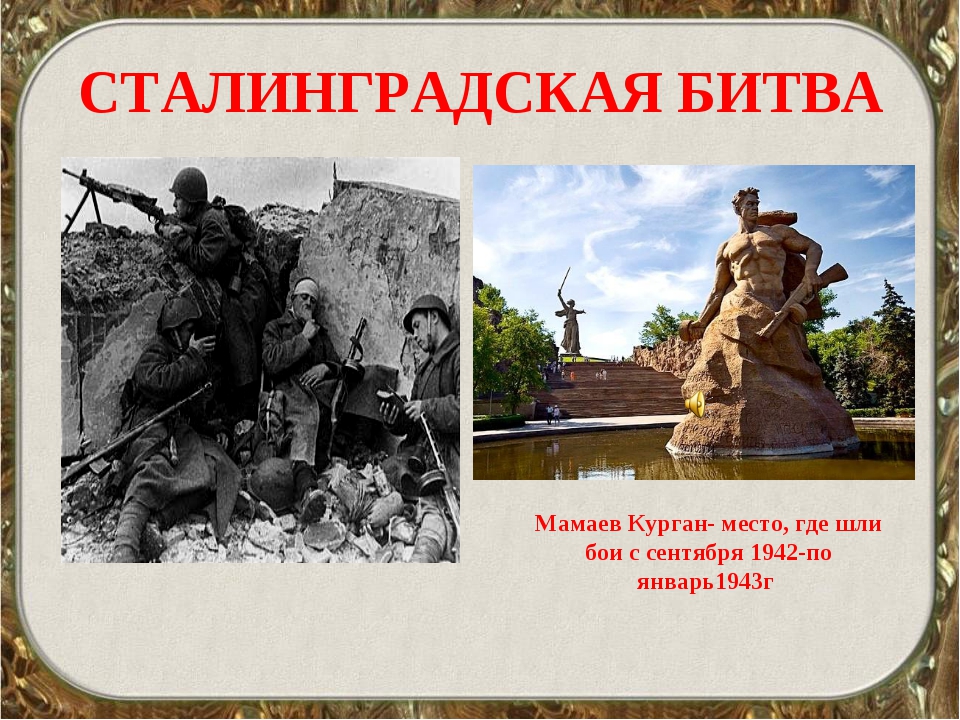 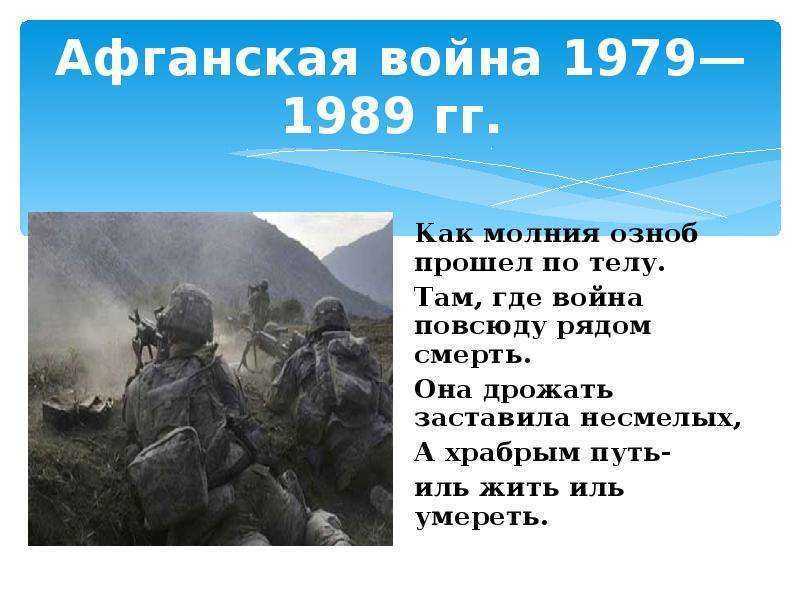 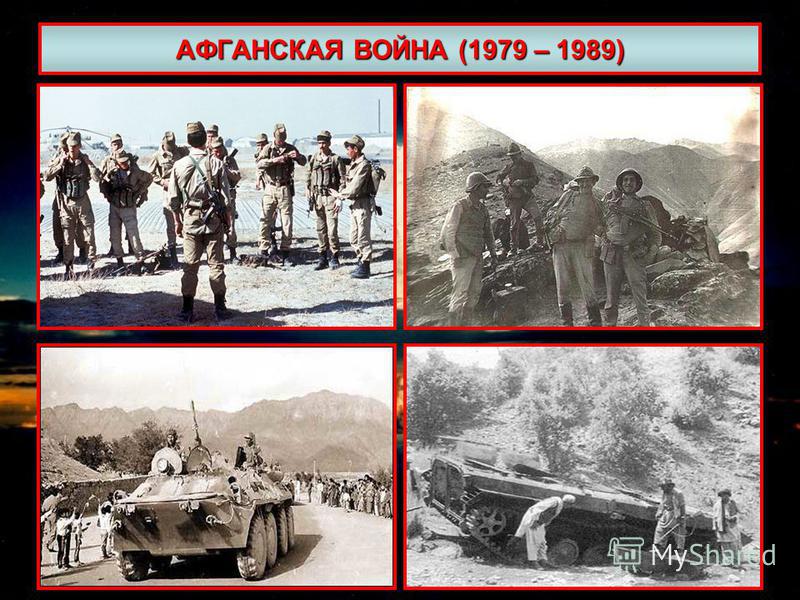 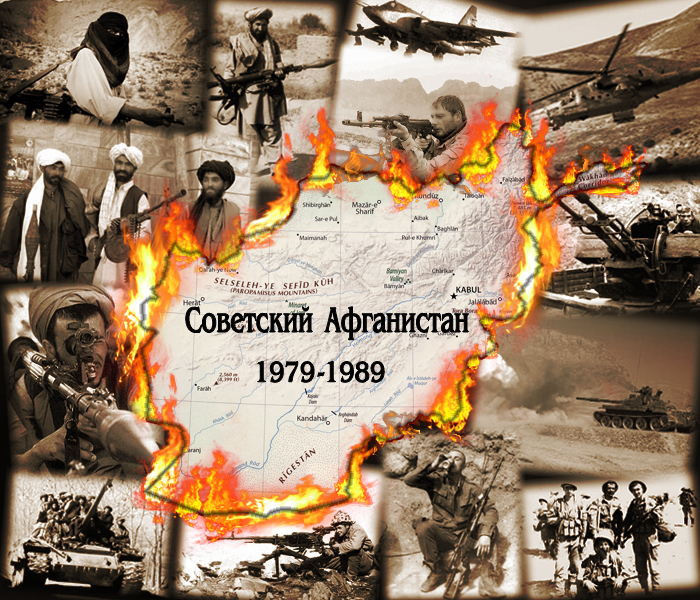 ВОИНЫ АФГАНЦЫ, УЧЕНИКИ СРЕДНЕЙ ШКОЛЫ №2 ГОРОДА Буйнакска.
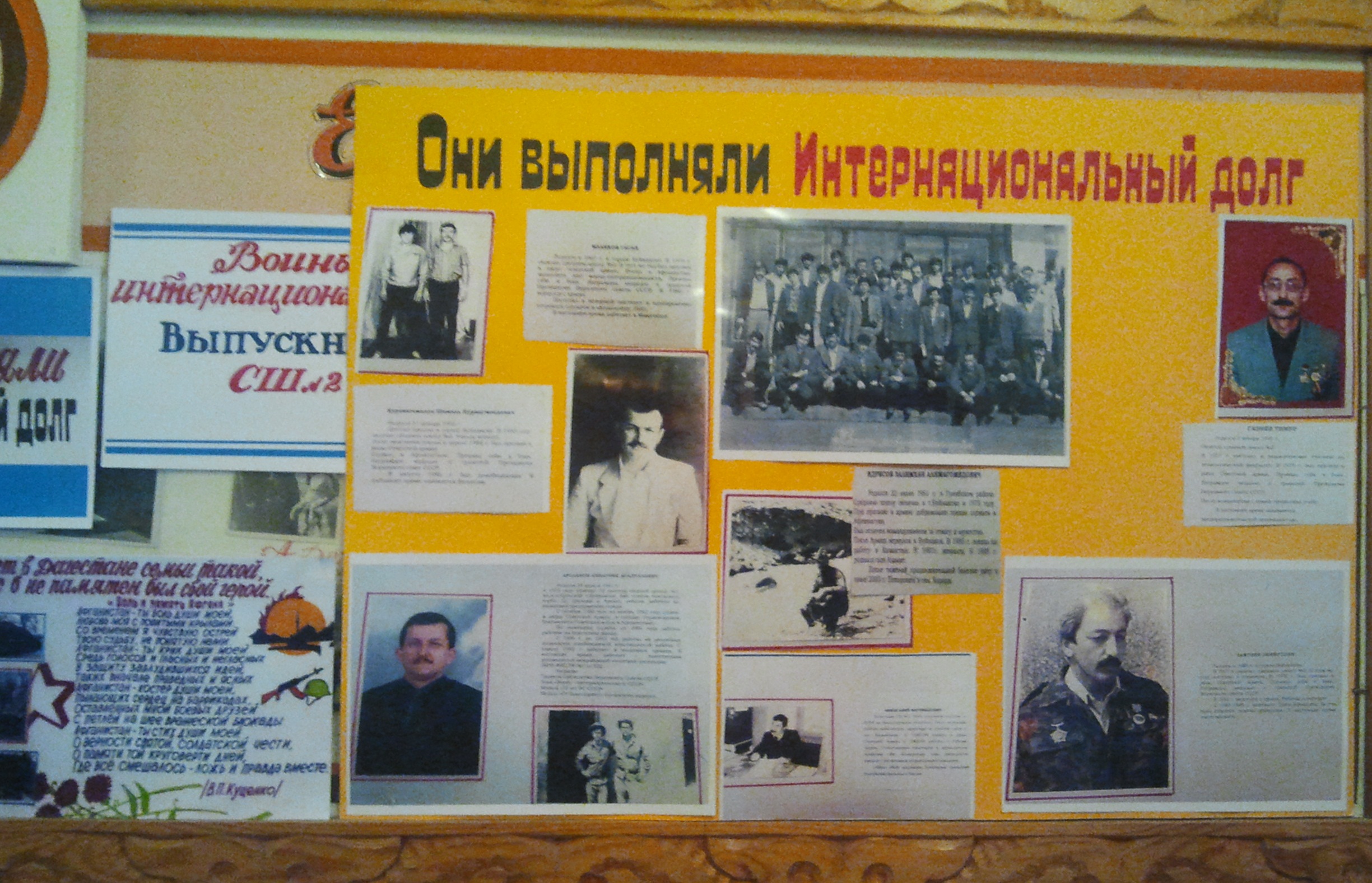 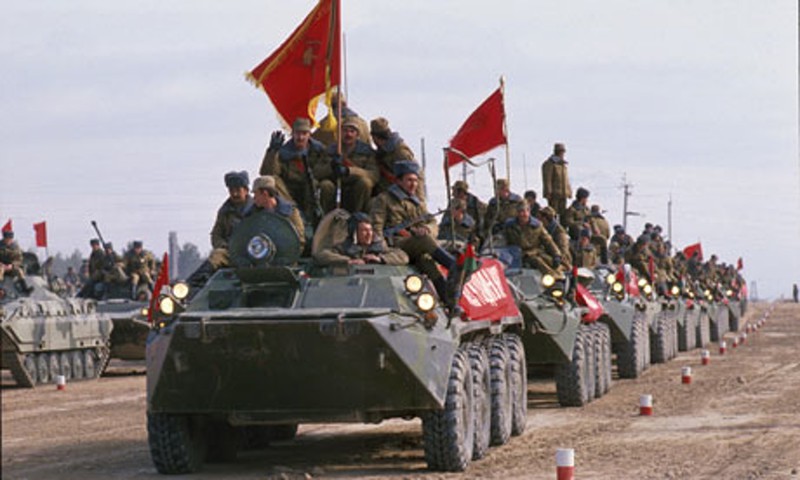 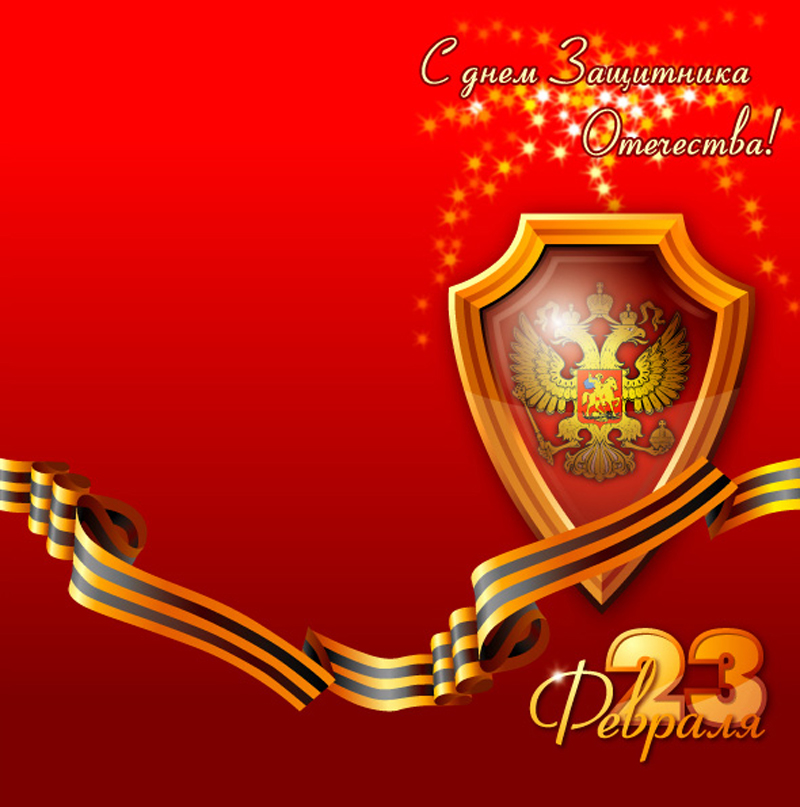 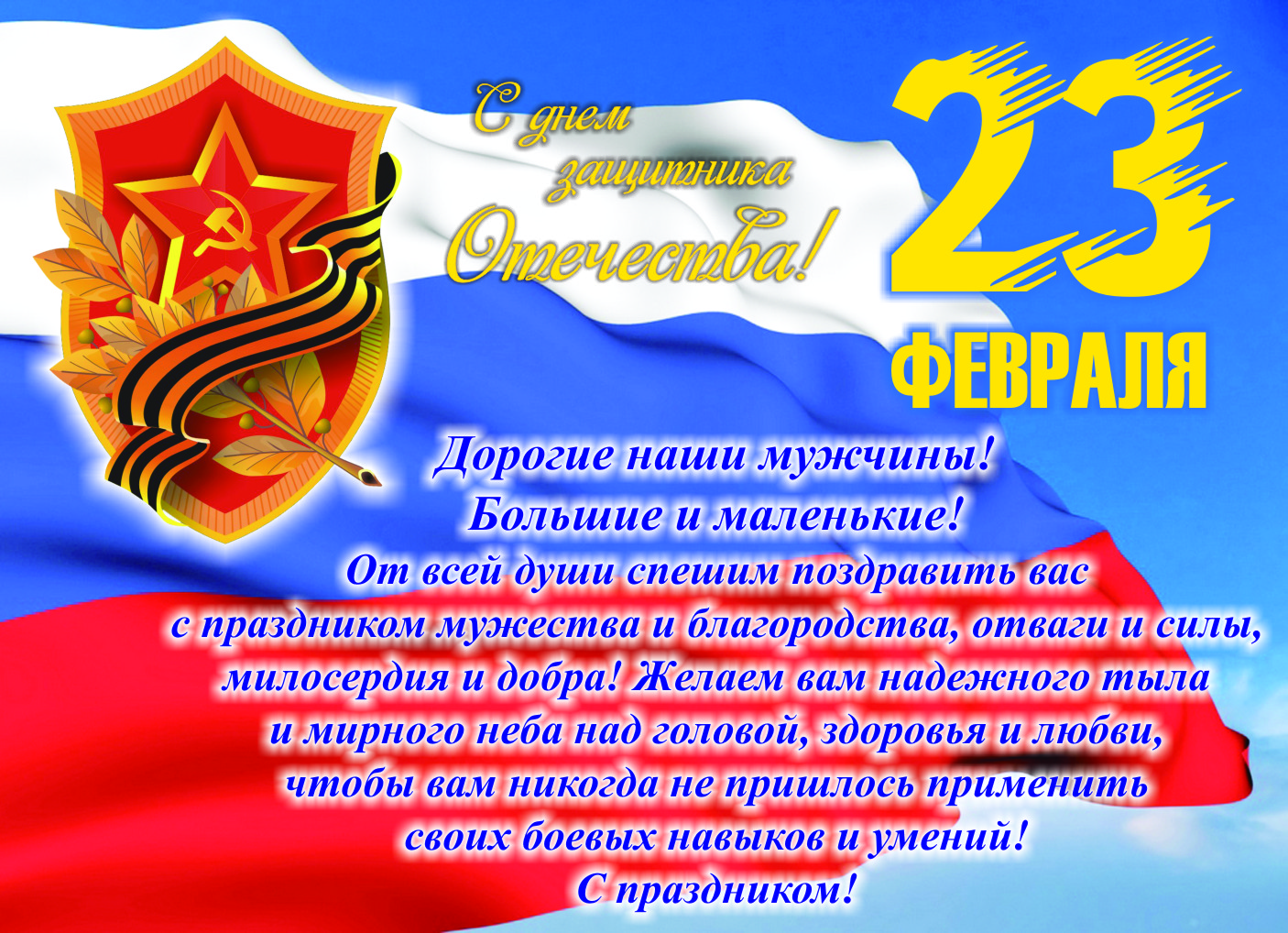 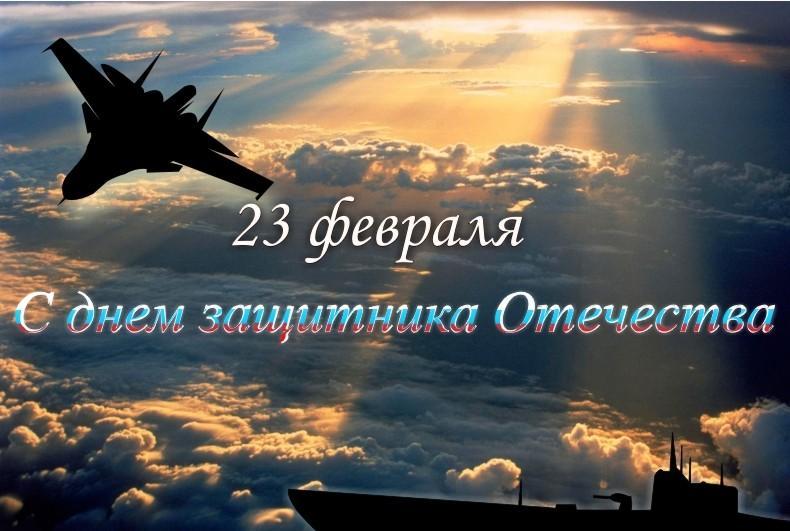